EKSTRIK FUNGSI DUA VARIABEL
PERTEMUAN 2
PELAKSANA MATA KULIAH UMUM (PAMU)
KEMAMPUAN AKHIR YANG DIHARAPKAN
Mahasiswa mampu menyelesaikan soal tentang ekstrim fungsi dua variabel tanpa syarat dan yang bersyarat
[Speaker Notes: a]
EKSTRIM FUNGSI DUA VARIABEL
[Speaker Notes: a]
NILAI EKSTRIM UNTUK FUNGSI Z=F(X,Y)
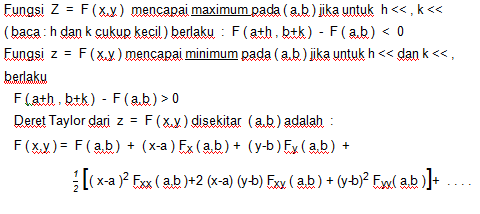 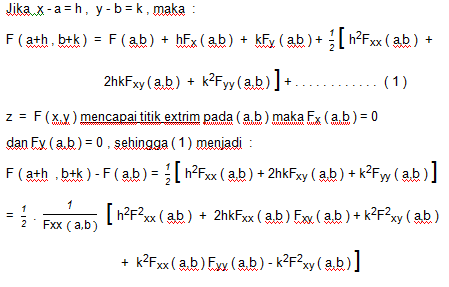 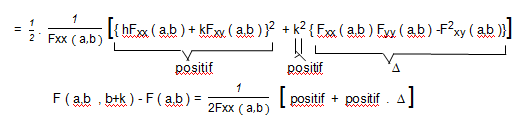 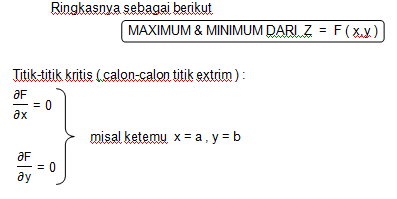 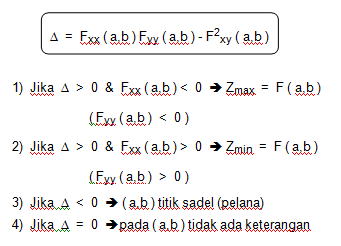 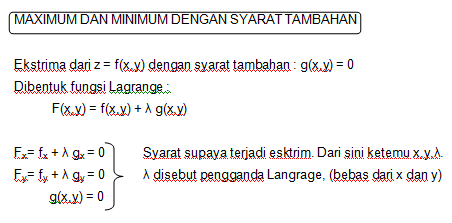 SOAL-SOAL
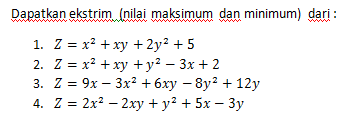 1.
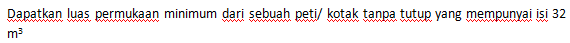 2.
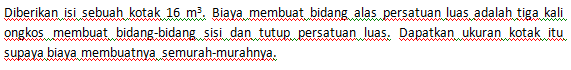 3.
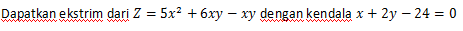 4.
T E R I M A   K A S I H